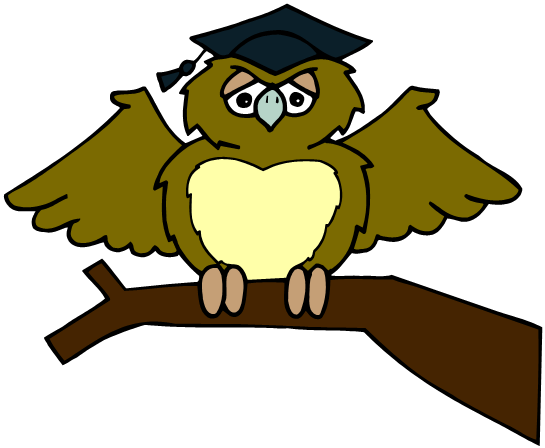 ZÁKLADNÍ ŠKOLA OLOMOUCpříspěvková organizaceMOZARTOVA 48, 779 00 OLOMOUCtel.: 585 427 142, 775 116 442; fax: 585 422 713 email: kundrum@centrum.cz; www.zs-mozartova.cz
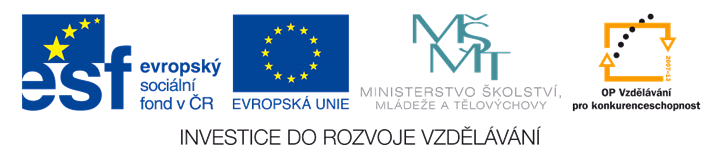 Projekt: ŠKOLA RADOSTI, ŠKOLA KVALITY 
Registrační číslo projektu: CZ.1.07/1.4.00/21.3688
EU PENÍZE ŠKOLÁM

Operační program Vzdělávání pro konkurenceschopnost
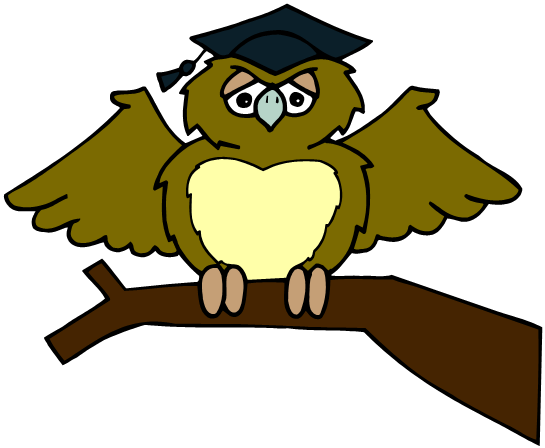 ZÁKLADNÍ ŠKOLA OLOMOUCpříspěvková organizaceMOZARTOVA 48, 779 00 OLOMOUCtel.: 585 427 142, 775 116 442; fax: 585 422 713 email: kundrum@centrum.cz; www.zs-mozartova.cz
LITERATURA A I.SVĚTOVÁ VÁLKA 1
Světoví představitelé
Válečné události
Významnou událostí, která měla vliv a poznamenala 20.století, byla 1.světová válka (1914 – 1918).
Vypukla v červenci 1914 a záminkou k jejímu rozpoutání byl atentát na rakousko-uherského následníka trůnu Františka Ferdinanda 
d´Este v srbském Sarajevu.
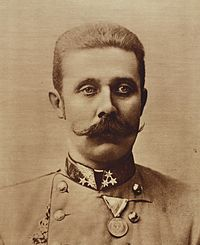 Obr.1
[Speaker Notes: http://commons.wikimedia.org/wiki/File:Franz_ferdinand.jpg - obr.1 (8.11.2013)]
Do války se zapojily tyto mocnosti: 
Rakousko-Uhersko, 
Německo, 
Itálie (z počátku), 
státy Dohody - Anglie, Francie, Rusko,  
další země včetně USA a Japonska.
Celkem bojovalo 28 států a asi 70 miliónů vojáků.
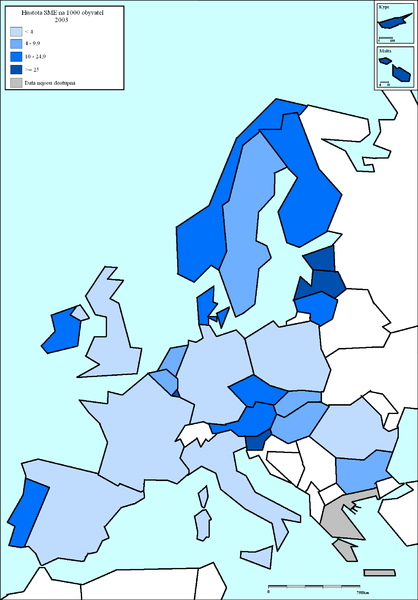 Rusko
Německo
Anglie
Itálie
Francie
Obr.2
[Speaker Notes: http://commons.wikimedia.org/wiki/File:Mapa_Evropy_hustoty_SME.PNG? uselang=cs obr.2 (8.11.2013)]
První světová válka způsobila v celé Evropě hluboký společenský a duchovní otřes a velmi výraznou stopu zanechala také v literatuře.

V literárních dílech autoři zobrazují válečné hrůzy a snaží se před nimi varovat.

Spisovatelé se snaží zachytit skutečnost = realistické tendence.
Přehled světových autorů:
Erich Maria Remarque
Romain Rolland
Ernest Hemingway
Autoři tzv. Ztracené generace
Antoine de Saint Exupéry
Thomas Mann
Pražská německá literatura
Rudyard Kipling
John Galsworthy
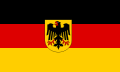 Erich Maria Remarque
Obr.5
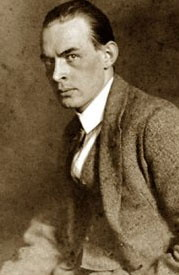 Německý spisovatel.

V roce 1916 (bylo mu 18 let) odešel dobrovolně do války.

Na západní frontě byl vážně zraněn a konec války prožil v nemocnici v Duisburgu.
Obr.4
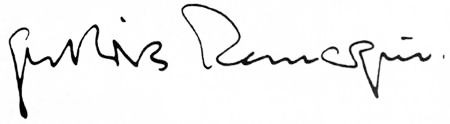 Obr.3
[Speaker Notes: http://commons.wikimedia.org/wiki/File:Remarque_Autograph.jpg obr.3 (8.11.2013)
http://commons.wikimedia.org/wiki/File:Erich_Maria_Remarque1.jpg obr.4 (8.11.2013)
http://commons.wikimedia.org/wiki/File:Flag_of_Germany_(unoff).svg - obr.5 (8.11.2013)]
Po návratu z války měl velké problémy začlenit se do běžného života.

Vystřídal řadu povolání (hudebník, malíř, učitel, automobilový závodník…).

V roce 1931 emigroval do Švýcarska a v tomtéž roce byl nominován na Nobelovu cenu míru válečným časopisem.
Nobelova cena
Nobelova cena z mír je jedna z pěti Nobelových cen, která je udělována osobě nebo organizaci, která „vykonala nejvíce pro bratrství mezi národy, zrušení nebo zmenšení existujících armád či pořádání a propagaci mírových kongresů“.
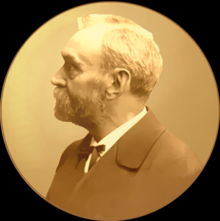 Alfred Nobel
Obr.6
[Speaker Notes: http://commons.wikimedia.org/wiki/File:NobelP2.png - obr.6 (8.11.2013)]
Na rozdíl od ostatních Nobelových cen ji neuděluje švédská Akademie věd, ale norský Nobelův výbor, který je jmenován norským parlamentem.

V roce 1933 (po nástupu nacismu) se dostal na index zakázaných autorů a v roce 1938 byl zbaven německého občanství – byl označen za „literárního zrádce“ a jeho knihy byly veřejně páleny, protože jeho popis války byl pro režim nevhodný.
1939 emigroval do USA – New Yorku.

Po válce žil střídavě v USA a ve Švýcarsku.

1958 se oženil s americkou filmovou hvězdou Paulette Goddard (bývalá manželka Charlieho Chaplina).

1970 umírá ve Švýcarsku.
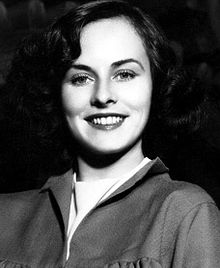 Obr. 7
[Speaker Notes: http://commons.wikimedia.org/wiki/File:Goddard-Modern-Times.jpg - obr.7 (8.11.2013)]
Tvorba Ericha Maria Remarqua
Ve svých knihách se věnuje tzv. ztracené generaci, ke které se sice přihlásil, ale nepatřil do ní, protože nebyl Američan.

Nejčastěji se v jeho dílech objevuje téma automobilových závodů (sám byl automobilovým závodníkem) a protiválečná témata.

Několik povídek vydal již v roce 1931.

Prosadit se mu podařilo až vydáním knihy Na západní frontě klid, která mu zajistila celosvětový úspěch.
Na západní frontě klid

Tři kamarádi

Cesta zpátky

Vítězný oblouk

Jiskra života

Černý obelisk

Nebe nezná vyvolených

Noc v Lisabonu
Na západní frontě klid
Tento román popisuje krutou realitu války a ne vždy zrovna snadný návrat vojáků do běžného civilního života.

Není zde zobrazován boj vojáků, ale jejich utrpení a nesmyslnost celého konfliktu.

Citace: „prvním povoláním bylo vyrábění mrtvol“.
První německé vydání se objevilo v roce 1928 – během jednoho roku se prodal přes jeden milion knih jen v Německu, další milion se prodal v zahraničí.

V češtině byla tato kniha vydána v roce 1929.

O rok později – v roce 1930 – byl podle knihy natočen film, který získal Oscara.
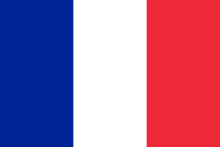 Romain Rolland
Obr.9
Francouzský spisovatel.

Nositel Nobelovy ceny za literaturu z roku 1915.
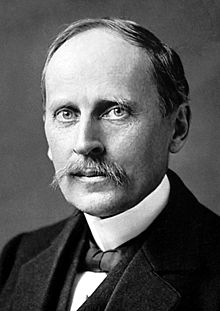 Obr. 8
[Speaker Notes: http://commons.wikimedia.org/wiki/File:Romain_Rolland_1915.jpg - obr.8 (8.11.2013)
http://commons.wikimedia.org/wiki/File:Flag_of_France.svg - obr.9 (8.11.2013)]
Jako dítě byl Romain Rolland velmi chytrý a talentovaný, proto se rodiče rozhodli odjet z malého městečka do Paříže, aby dopřáli svému synovi co nejlepší vzdělání.

Vystudoval historii, část studií prožil i v Římě, kde zahájil svoji literární činnost.
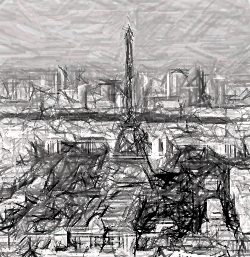 Obr. 10
[Speaker Notes: http://commons.wikimedia.org/wiki/File:Paris_-_Eiffelturm_und_Marsfeld2.jpg - obr.10 (8.11.2013)]
Přednášel dějiny umění a dějiny hudby na francouzské Sorboně (1160).
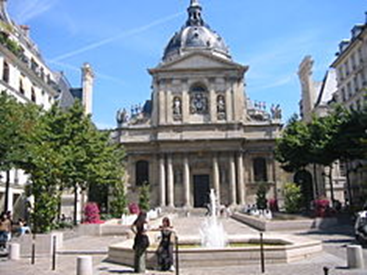 Obr.11
[Speaker Notes: http://commons.wikimedia.org/wiki/File:Sorbonne_.jpg - obr.11 (8.11.2013)]
Tvorba Romaina Rollanda
1904 začíná pracovat na nejrozsáhlejší  literárním díle, za které získal i Nobelovu cenu – Jan Kryštof.

Tento román vyšel až v roce 1914.

Švédská akademie odůvodnila své rozhodnutí takto: „jako projev vysoké pocty za vznešený idealismus jeho literárních prací a za sympatii a lásku k pravdě, s nimiž líčil různé typy lidí“.
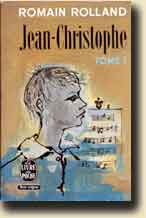 Obr. 12
[Speaker Notes: http://www.livres-et-lectures.net/rolland_christophe1.htm obr.12 (8.11.2013)]
Finanční odměnu, kterou za Nobelovu cenu získal, věnoval Rolland na zmírnění útrap lidí postižených první světovou válkou.

Jan Kryštof bylo rozsáhlé dílo, takže po jeho dokončení už tvořil kratší díla – Dobrý člověk ještě žije (1919).

Jde o jeho nejoblíbenější a nejčtenější dílo.
Ve stejné době napsal i protiválečnou novelu Petr a Lucie (1920).

Kromě děl krásné literatury je Romain Rolland autorem životopisů významných osobností – Michelangelo, Ludvig van Beethoven, Lev Nikolajevič Tolstoj…
Petr a Lucie
Napsaná v roce 1920, v češtině vydaná v roce 1925.

Autor popisuje tragickou lásku dvou milenců během I. světové války.

Hlavní postavy – Petr a Lucie – při bombardování kostela jsou v něm pohřbeni padajícím pilířem.
Ostatní zpracování:

Rocková opera Pietro a Lucia, která měla premiéru 2.12.2012.

Opera Peter a Lucia z let 1963 – 1966.
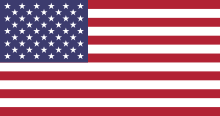 Ernest Miller Hemingway
Obr.13
Americký spisovatel, který byl a je považován za čelního představitele tzv. ztracené generace.
Během studia na gymnáziu se pokoušel psát první verše, povídky a sloupky do novin.
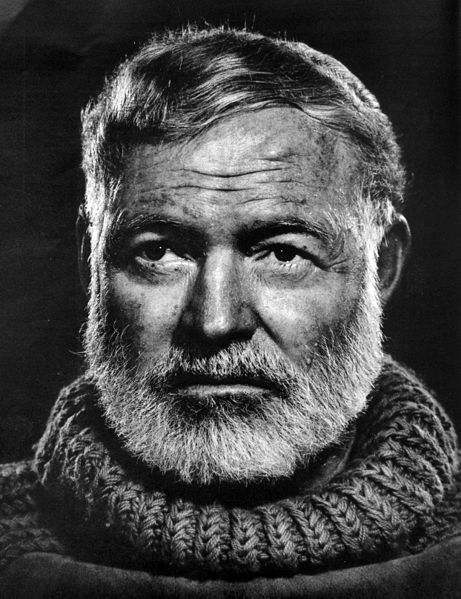 Obr.14
[Speaker Notes: http://commons.wikimedia.org/wiki/File:Flag_of_the_United_States.svg - obr.13 (8.11.2013)
http://commons.wikimedia.org/wiki/File:Hemingway_portrait.jpg obr.14 (8.11.2013)]
Po střední škole pracoval jako reportér listu Star, poté odjel dobrovolně do Itálie, kde pracoval v ambulantním voze Červeného kříže – zde byl těžce raněn.

Po návratu z Evropy pracoval jako zahraniční zpravodaj a stále více se věnoval literatuře.

Stal se členem skupiny amerických intelektuálů – Ztracená generace.
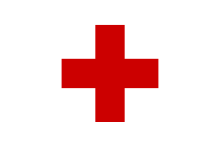 Obr.15
[Speaker Notes: http://commons.wikimedia.org/wiki/File:Flag_of_the_Red_Cross.svg - obr.15 (8.11.2013)]
1961 zřejmě spáchal sebevraždu, ale nezanechal žádný dopis na rozloučenou a jeho smrt bývá často vysvětlována jako nehoda při čištění hlavně.
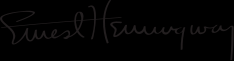 Obr. 16
[Speaker Notes: http://cs.wikipedia.org/wiki/Soubor:Ernest_Hemingway_Signature.svg  - obr.16 (8.11.2013)]
Tvorba Ernesta Hemingwaye
V roce 1954 získal Nobelovu cenu za literaturu – za dílo Stařec a moře.

Ve svých dílech často vystupuje jako Nick Adams. 

Byl ovlivněn válkou, vyhledával nebezpečí a měl velikou zálibu v nebezpečných sportech (býčí zápasy, box) a lovu  (jeho hlavními postavami jsou často muži, kteří tento nebezpečný způsob života upřednostňují – lovci, toreadoři, vojáci).
Ve svých povídkách hledal pravdu o člověku v mezní situaci – proto své hrdiny stavěl do nebezpečných situací, ve kterých prokazovali čest a odvahu.

Většina jeho děl byla inspirována vlastními zážitky.

Sbohem, armádo – román s autobiografickými prvky, který byl publikován v roce 1929. Hlavní postava je poručík Frederic Henry, který sloužil za I.světové války v italské armádě.
Komu zvoní hrana – 1940, román, jehož námět čerpal ze španělské občanské války. * děj se odehrával v pouhých třech dnech.

Tato kniha získala 8.pozici v anketě „100 nejdůležitějších knih 20.století“. Tato anketa proběhla v roce 1999 ve francouzském deníku Le Monde.
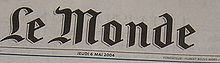 Obr. 17
[Speaker Notes: http://cs.wikipedia.org/wiki/Soubor:LeMondeTitre.jpg obr.17 (8.11.2013)]
Stařec a moře – tuto knihu napsal v roce 1951 na Kubě. Hlavní postava je kubánský rybář Santiago, který se po 84 dnech vydává rybařit, aby prolomil toto dlouhé období, kdy neulovil žádnou rybu.



Během 2 dnů se prodalo 5,2 miliónů výtisků.
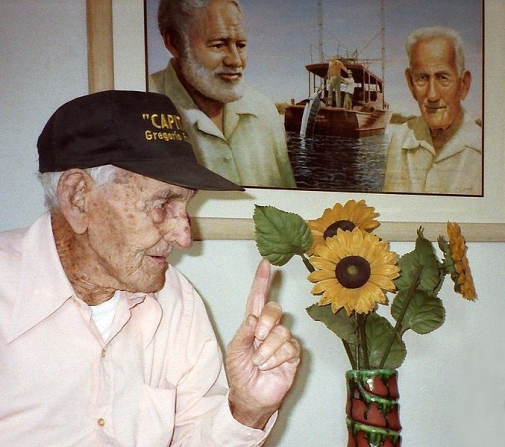 Gregorio Fuentes – muž, který 
Hemingwaye inspiroval pro 
hlavní postavu.
Obr. 18
[Speaker Notes: http://cs.wikipedia.org/wiki/Soubor:TheOldManGregorioFuentes.jpg obr.18 (8.11.2013)]
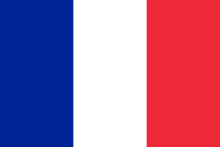 Antoine de Saint Exupéry
Obr. 19
1900 Lyon, letec a spisovatel.

Dětství prožil se svými sourozenci na zámku prarodičů.

Doma mu říkali „Král sluníčko“ kvůli jeho modrým očím a blonďatým vlasům.
[Speaker Notes: http://commons.wikimedia.org/wiki/File:Flag_of_France.svg - obr.19 (8.11.2013)]
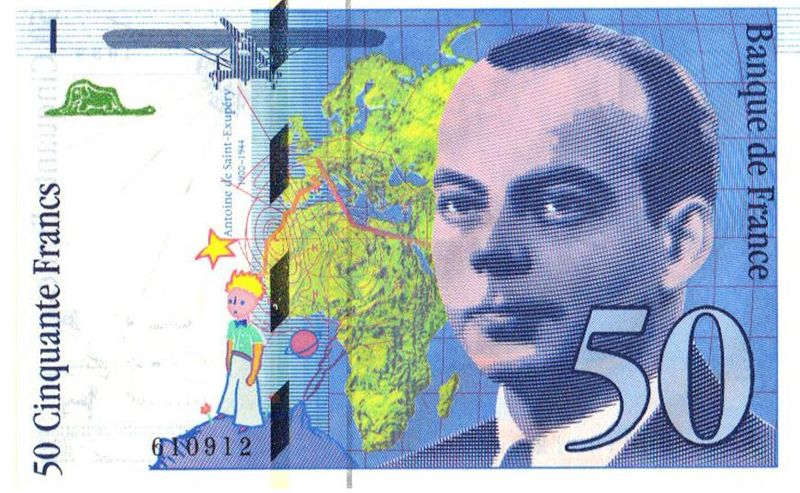 Obr. 20
[Speaker Notes: http://commons.wikimedia.org/wiki/File:50_francs_banknote_A.jpg obr.20 (8.11.2013)]
Již v dětství psal básně a obdivoval létající piloty.

V Paříži se připravoval na zkoušky námořní akademie, u kterých ale neuspěl, proto se rozhodl studovat architekturu.
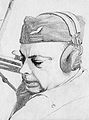 Obr. 21
[Speaker Notes: http://commons.wikimedia.org/wiki/File:%D0%A1%D0%B5%D0%BD%D1%82-%D0%AD%D0%BA%D1%81.jpg  - obr.21 (8.11.2013)]
Tvorba
1926 vstoupil do literatury povídkou Letec. 

1927 se stal velitelem stanice Juba v západní Africe → Kurýr na jihu.

Ve své kariéře se dostal do Buenos Aires – při pobytu v Jižní Americe se podílel na hledání svého přítele, který se ztratil při přeletu And → Noční let.
Po návratu do Francie pracoval jako reportér – reportáže z cest – Moskva, Španělsko, New York…

S přítelem Prévotem se pokusil o dálkový let New York → Ohňová země, ale v Guatemale došlo k letecké havárii a sám při ní utrpěl mnohá zranění.

Při rekonvalescenci sepisoval knihu Země lidí.
Za II. světové války nastoupil do vojenské služby v hodnosti kapitána a přestože byl lékaři prohlášen za neschopného válečných letů, usiloval o to, aby se mohl aktivně zapojit.

Údajně byl jedním z nejodvážnějších letců, bojoval s nasazením a bez ohledu na riziko → Válečný pilot.
Poslední let
Vzhledem k vysokému věku nedostal od francouzských lékařů povolení k dalším letům, ale vyžádal si toto povolení u amerických lékařů, kteří mu povolili dalších devět letů.
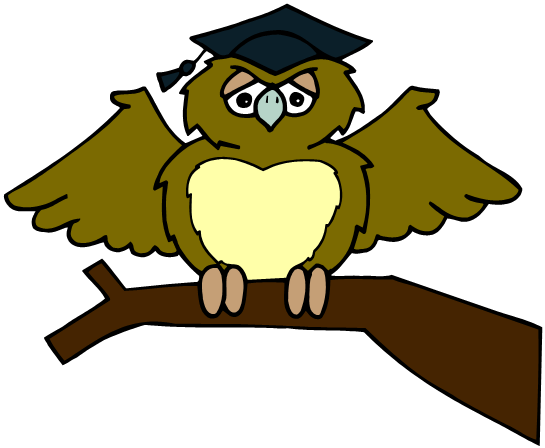 ZÁKLADNÍ ŠKOLA OLOMOUCpříspěvková organizaceMOZARTOVA 48, 779 00 OLOMOUCtel.: 585 427 142, 775 116 442; fax: 585 422 713 email: kundrum@centrum.cz; www.zs-mozartova.cz
Seznam použité literatury a pramenů:

KOŠŤÁK, J. Literatura 2.díl. Praha : Fortuna, 1997. ISBN 80-7168-396-5. s. 50

PROKOP, V. Přehled světové literatury 20.století. Sokolov : O.K. Soft, 2010. s. 29

PROKOP, V. Přehled světové literatury 20.století. Sokolov : O.K. Soft, 2010. s. 24

PROKOP, V. Přehled světové literatury 20.století. Sokolov : O.K. Soft, 2010. s. 19

PROKOP, V. Přehled světové literatury 20.století. Sokolov : O.K. Soft, 2010. s. 25
Použité zdroje:

Strana 4
[Obr.1][cit.2013-11-08]. Dostupný pod licencí Creative Commons na www:<http://commons.wikimedia.org/wiki/File:Franz_ferdinand.jpg>.

Strana 6
[Obr.2][cit.2013-11-08]. Dostupný pod licencí Creative Commons na www:<http://commons.wikimedia.org/wiki/File:Mapa_Evropy_hustoty_SME.PNG?_Uselang=cs>.

Strana 9
[Obr.3][cit.2013-11-08]. Dostupný pod licencí Creative Commons na www:<http://commons.wikimedia.org/wiki/File:Remarque_Autograph.jpg>.

[Obr.4][cit.2013-11-08]. Dostupný pod licencí Creative Commons na www:<http://commons.wikimedia.org/wiki/File:Erich_Maria_Remarque1.jpg>.

[Obr.5][cit.2013-11-08]. Dostupný pod licencí Creative Commons na www:<http://commons.wikimedia.org/wiki/File:Flag_of_Germany_(unoff).svg>.
Strana 11
[Obr.6][cit.2013-11-08]. Dostupný pod licencí Creative Commons na www:<http://commons.wikimedia.org/wiki/File:NobelP2.png>.

Strana 13
[Obr.7][cit.2013-11-08]. Dostupný pod licencí Creative Commons na www:<http://commons.wikimedia.org/wiki/File:Goddard-Modern-Times.jpg>.

Strana 18
[Obr.8][cit.2013-11-08]. Dostupný pod licencí na Creative Commons na www:<http://commons.wikimedia.org/wiki/File:Romain_Rolland_1915.jpg>.

[Obr.9][cit.2013-11-08]. Dostupný pod licencí na Creative Commons na www:<http://commons.wikimedia.org/wiki/File:Flag_of_France.svg>.

Strana 19
[Obr.10][cit.2013-11-08]. Dostupný pod licencí na Creative Commons na www:<http://commons.wikimedia.org/wiki/File:Paris_-_Eiffelturm_und_Marsfeld2.jpg>.

Strana 20
[Obr.11][cit.2013-11-08]. Dostupný pod licencí na Creative Commons na www:<http://commons.wikimedia.org/wiki/File:Sorbonne_.jpg>.

Strana 21
[Obr.12][cit.2013-11-08]. Dostupný pod licencí na Creative Commons na www:<http://www.livres-et-lectures-net/rolland chrostophe1.htm>.
Strana 26
[Obr.13][cit.2013-11-08]. Dostupný pod licencí na Creative Commons na www:<http://commons.wikimedia.org/wiki/File:Flag_of_the_United_States.svg>.

[Obr.14][cit.2013-11-08]. Dostupný pod licencí na Creative Commons na www:<http://commons.wikimedia.org/wiki/File:Hemingway_portrait.jpg>.

Strana 27
[Obr.15][cit.2013-11-08]. Dostupný pod licencí na Creative Commons na www:<http://commons.wikimedia.org/wiki/File:Flag_of_the_Red_Cross.svg>.
Strana 28
[Obr.16][cit.2013-11-08]. Dostupný pod licencí Creative Commons na www:<http://cs.wikipedia.org/wiki/Soubor:Ernest_Hemingway_Signature.svg>.

Strana 31
[Obr.17][cit.2013-11-08]. Dostupný pod licencí Creative Commons na www:<http://cs.wikipedia.org/wiki/Soubor:LeMondeTitre.jpg>.

Strana 32
[Obr.18][cit.2013-11-08]. Dostupný pod licencí Creative Commons na www:<http://cs.wikipedia.org/wiki/Soubor:TheOldManGregorioFuentes.jpg>.
Strana 33
[Obr.19][cit.2013-11-08]. Dostupný pod licencí Creative Commons na www:<http://commons.wikimedia.org/wiki/File:Flag_of_France.svg>.

Strana 34
[Obr.20][cit.2013-11-08]. Dostupný pod licencí Creative Commons na www:<http://commons.wikimedia.org/wiki/File:50_francs_banknote_A.jpg>.

Strana 35
[Obr.21][cit.2013-11-08]. Dostupný pod licencí Creative Commons na www:<http://commons.wikinmedia.org/wiki/File:%D0%A1%D0%B5%D0%BD%D1%82-%D0%AD%D0%BA%D1%81.jpg>.